ASINHRONA  VUČA
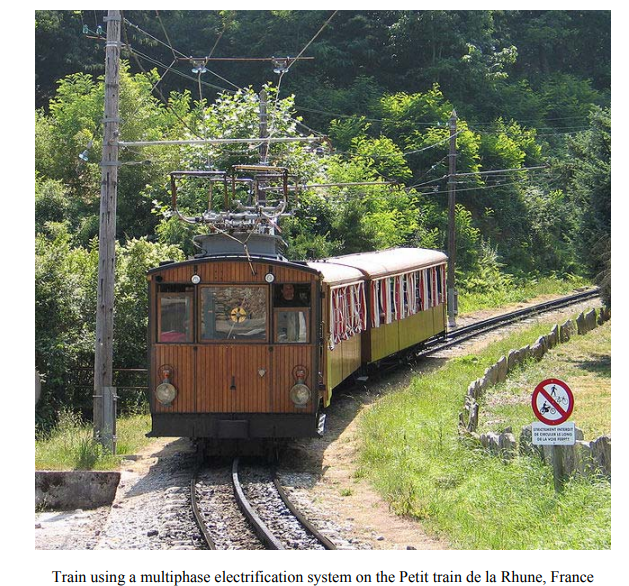 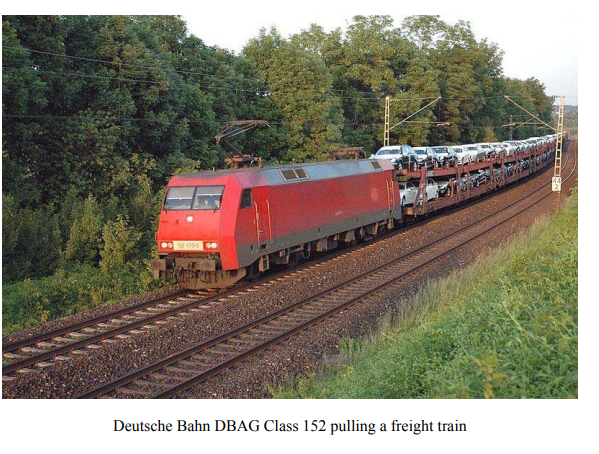 PREDNOSTI ASINHRONOG VUČNOG MOTORA
KONSTRUKCIONI SASTAV ASINHRONOG MOTORA
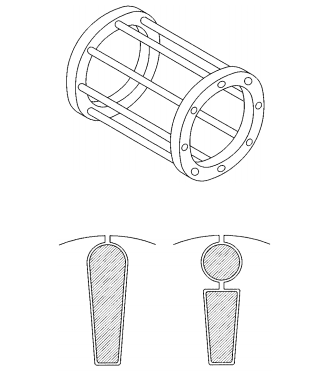 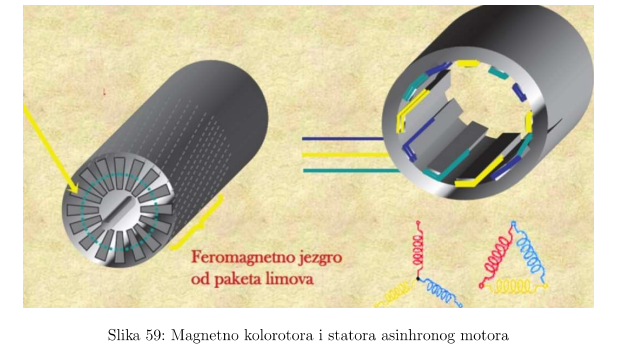 PRINCIP RADA
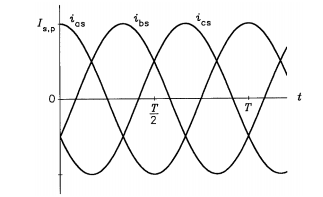 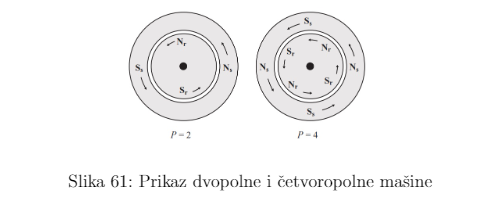 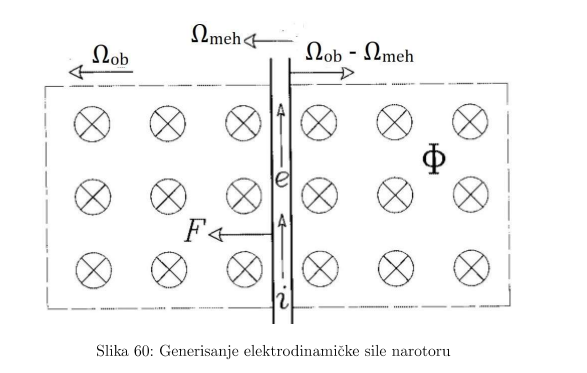 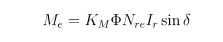 Ekvivalentno električno kolo po fazi asinhronog motora
MEHANIČKA KARAKTERISTIKA ASINHRONOG MOTORA
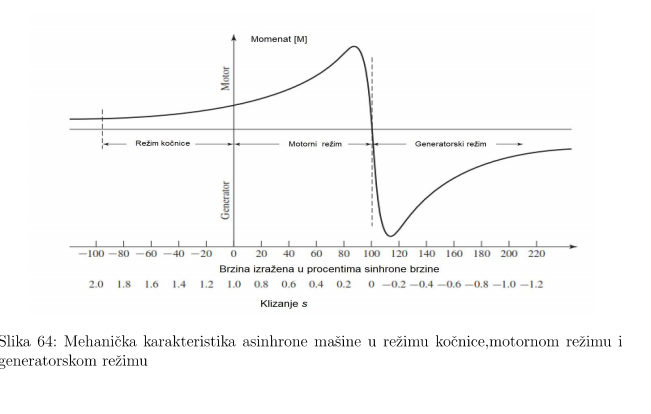 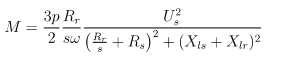